Economics of UK fishing fleet and processing industry
Arina Motova
Chief Economist, Seafish
25th February 2020, APPG meeting London
Content
UK fishing fleet
Fleet 
Landings
Economic performance
Employment & employees

Seafood processing industry
Number of sites and economic performance
Employment & employees
Fleet
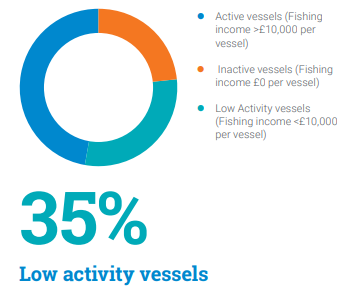 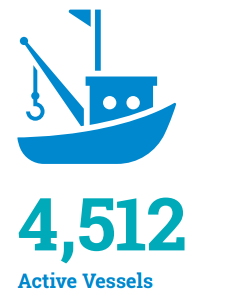 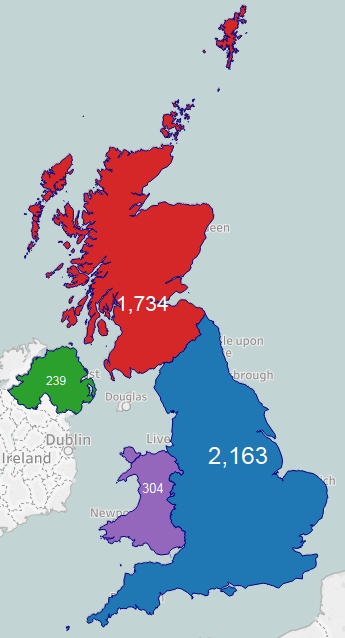 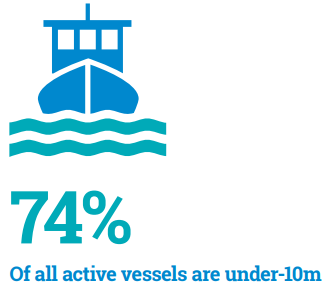 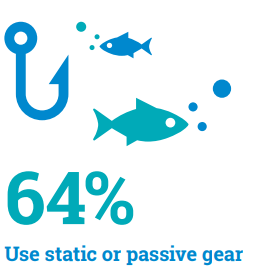 Source: Economics of the UK Fishing Fleet 2018, Seafish
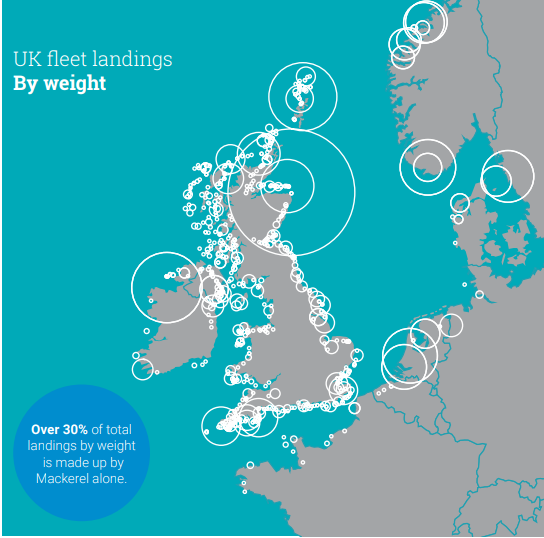 Landings
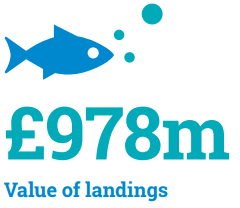 74% landed in UK
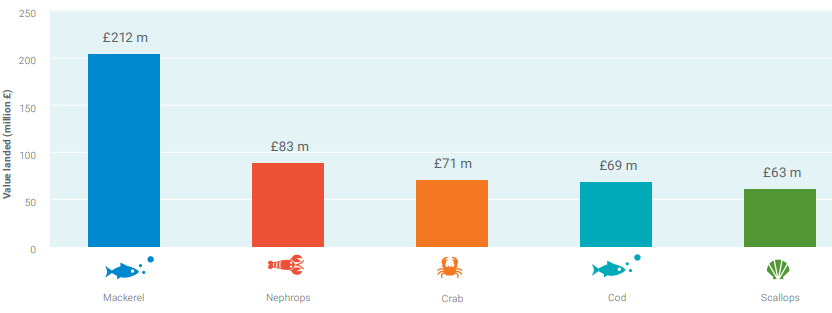 Source: Economics of the UK Fishing Fleet 2018, Seafish
[Speaker Notes: 74% of value and 62% of weight is landed in UK.

The UK fishing fleet landed nearly 688,000 tonnes of fish and shellfish in 2018. Most landings were made in UK,with Peterhead, Lerwick and Fraserburgh being the main UK landing ports by weight. Landings abroad were mainly in Norway, Denmark, the Netherlands and Ireland.]
Economic performance
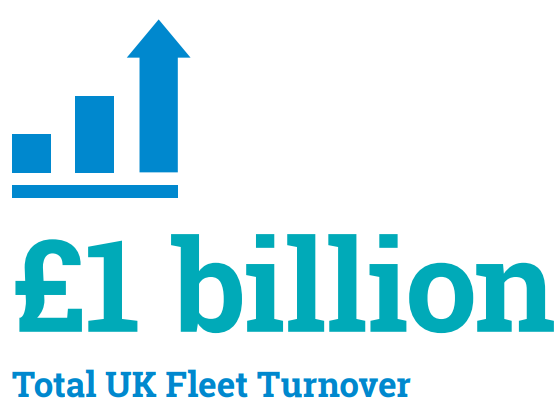 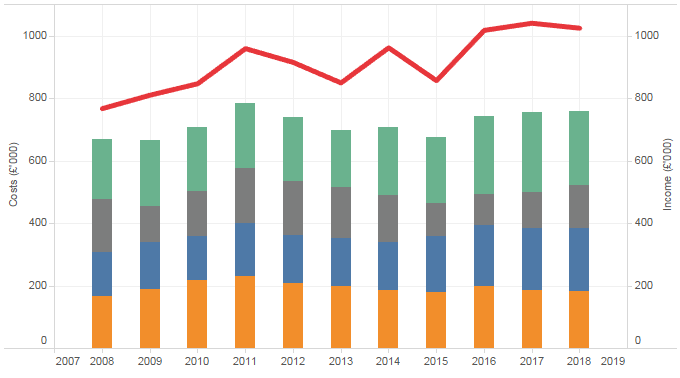 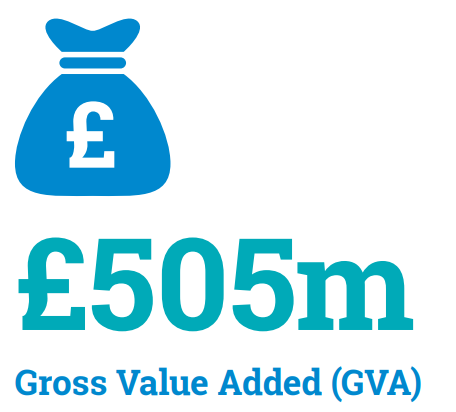 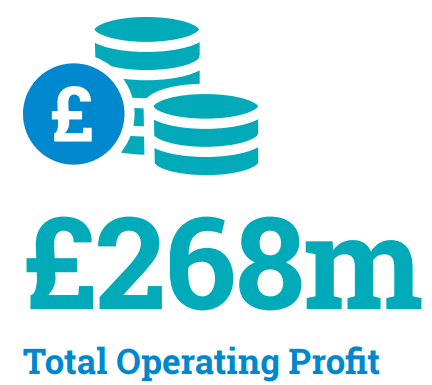 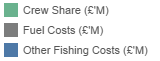 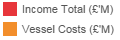 Source: Economics of the UK Fishing Fleet 2018, Seafish
Employment
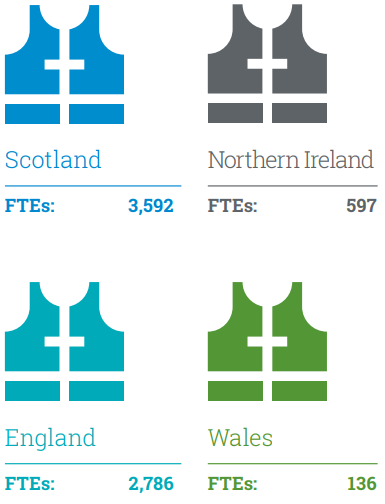 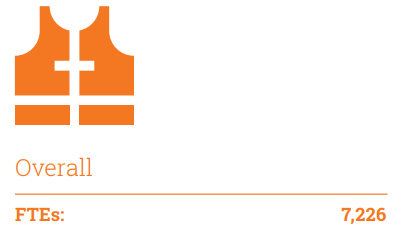 Number of employees               11,961
*FTE = Full Time Equivalent
Source: Economics of the UK Fishing Fleet 2018, Seafish and MMO
Employees
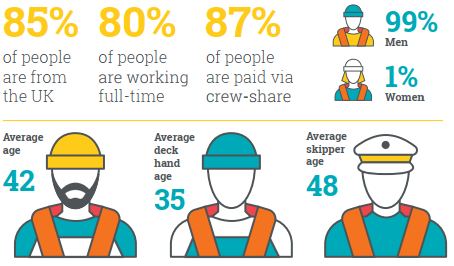 Source: 2018 Employment in the UK Fishing Fleet, Seafish
Regional overview
Sample 
Number of vessels
Fishers 
Nationality
Fishers 
Age profiles
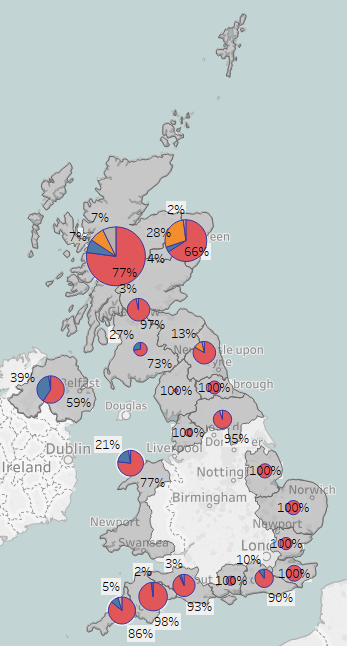 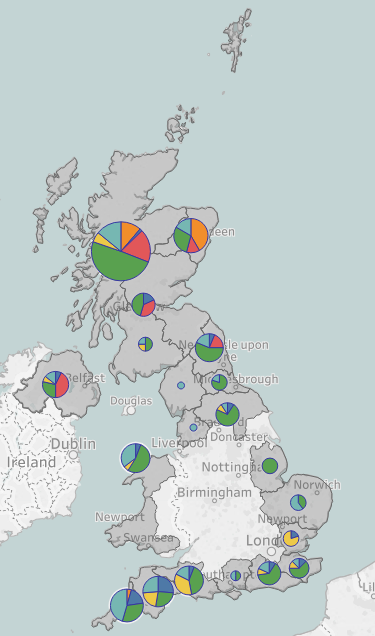 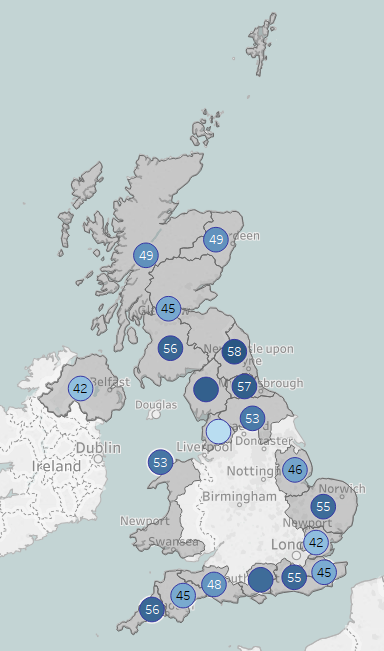 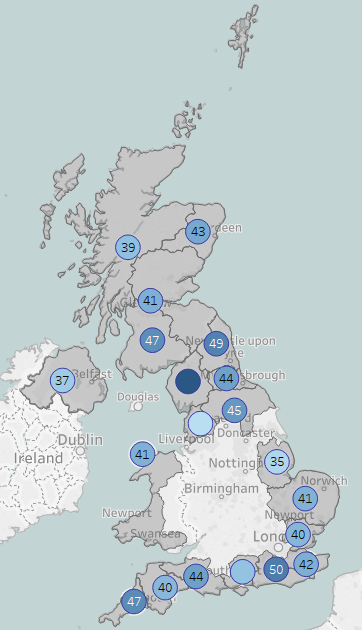 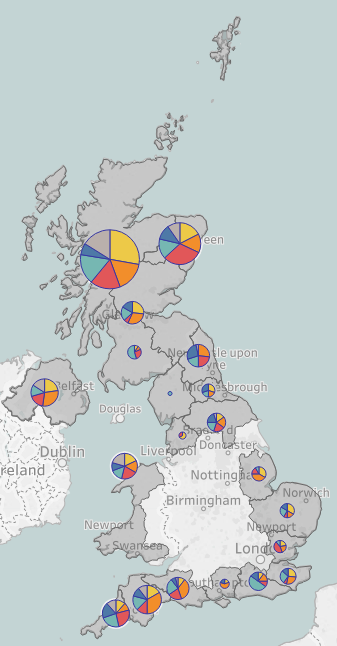 Average age
Average owner age
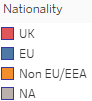 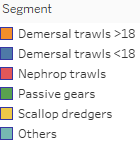 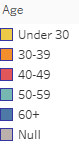 Source: UK socio-economic survey 2018, Seafish
Fish processing industry
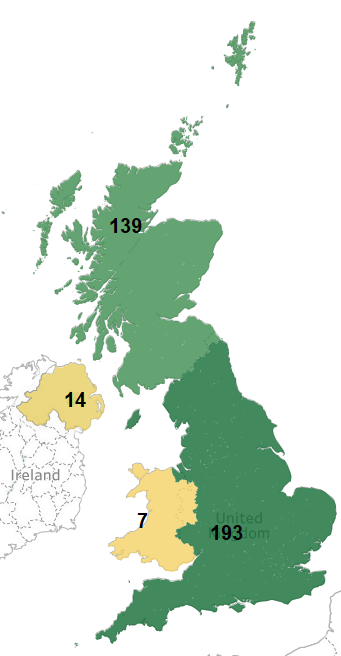 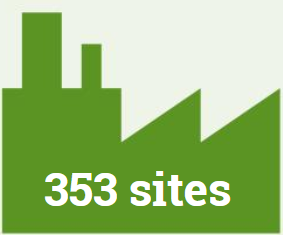 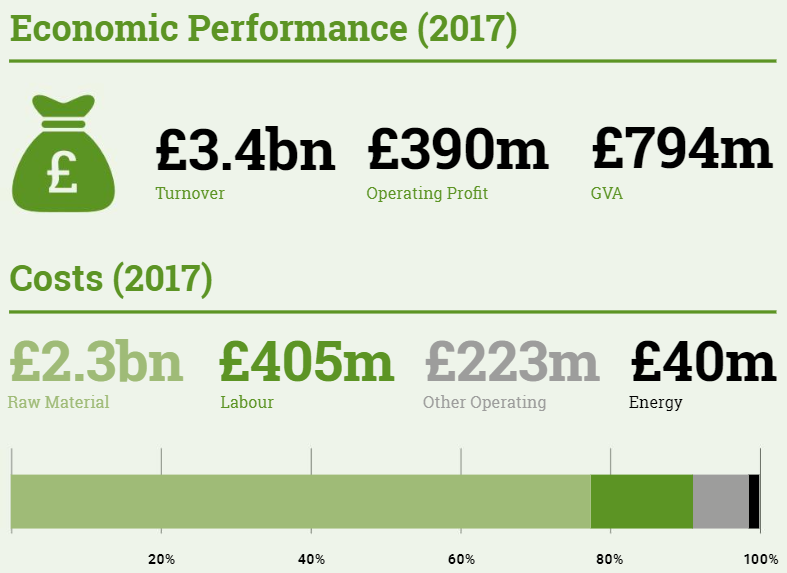 Source: Cutting edge report, Seafish
Employment & employees
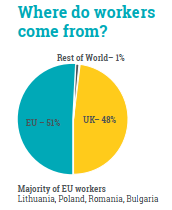 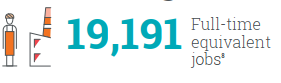 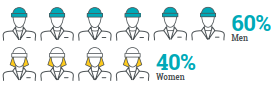 Source: UK Seafood Processing  Sector Labour reports, Seafish
Thank you for your attention
For further details contact: 

Arina Motova
Chief Economist / Head of Economics team

Phone: 0131 524 8662
Email: arina.motova@seafish.co.uk 

seafish.org.uk